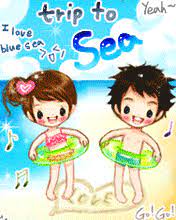 THỰC HÀNH TRẢI NGHIỆM
HOẠT ĐỘNG THỂ THAO NÀO ĐƯỢC YÊU THÍCH NHẤT TRONG HÈ ?
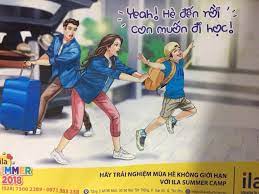 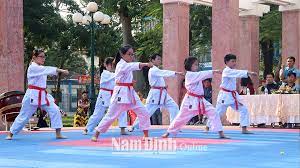 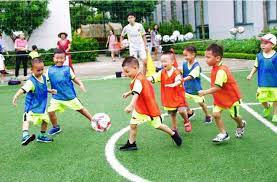 1. Thu thập số liệu
2. Lập bảng thống kê.
Bảng T4
Bảng T 3
Bảng T5
Bảng T6
Bảng T7
3. Vẽ biểu đồ cột, cột kép.
4. Phân tích dữ liệu
5. Kiến nghị với BGH.